Integrating NASA Earth Observations to Analyze Spatiotemporal Distributions of Lightning-Caused Wildfires in Eastern Washington
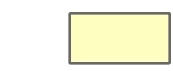 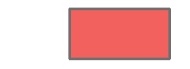 Abstract
Objectives
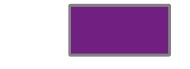 Eastern Washington Disasters
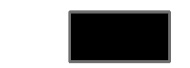 According to the Washington Department of Natural Resources, roughly 36% of large fires in the state since 2010 were caused by lightning. General trends also show a greater increase in the number of lightning-ignited fires over the last three decades. The NASA DEVELOP Eastern Washington Disasters team partnered with The Nature Conservancy’s Washington Chapter to analyze the relationship between lightning strikes and wildfire events in Eastern Washington, with an emphasis on Kittitas and Yakima Counties. Using the International Space Station Lightning Imaging Sensor, the Landsat 5 Thematic Mapper and Landsat 8 Operational Land Imager vegetation moisture index, and Washington Department of Natural Resources historical fire data, the team generated a lightning-caused fire vulnerability index for 2001-2019. Climatology maps of lightning, wildfire, and vegetation moisture of the study area, along with an Esri ArcGIS StoryMap, further communicated project findings. Results demonstrated spatiotemporal patterns of lightning-ignited wildfires in Eastern Washington to inform land management practices and better predict areas that may be more vulnerable to these events.
Identify spatiotemporal patterns of lightning-ignited wildfires
Analyze the frequency and severity of lightning-ignited wildfires
Assess the risk of wildfire ignition in Kittitas and Yakima Counties of Washington and the surrounding region
Provide our partner with resources to visualize, interpret, and share data on Eastern Washington’s fire regime
Results
Lightning Exposure 
(2017-2019)
Vegetation Moisture 
(2017-2019)
Percent Burn Area
 (2001-2019)
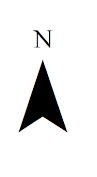 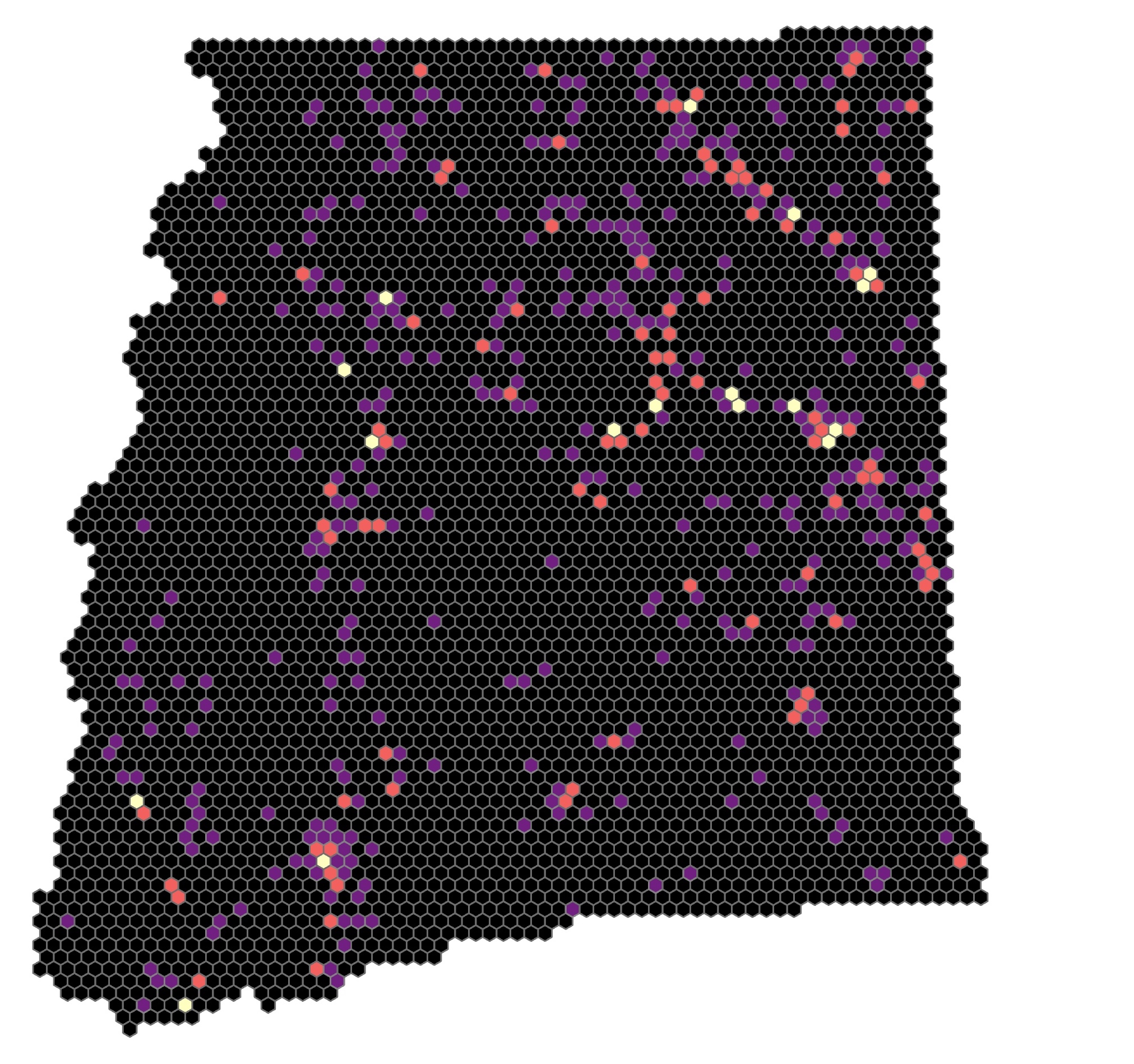 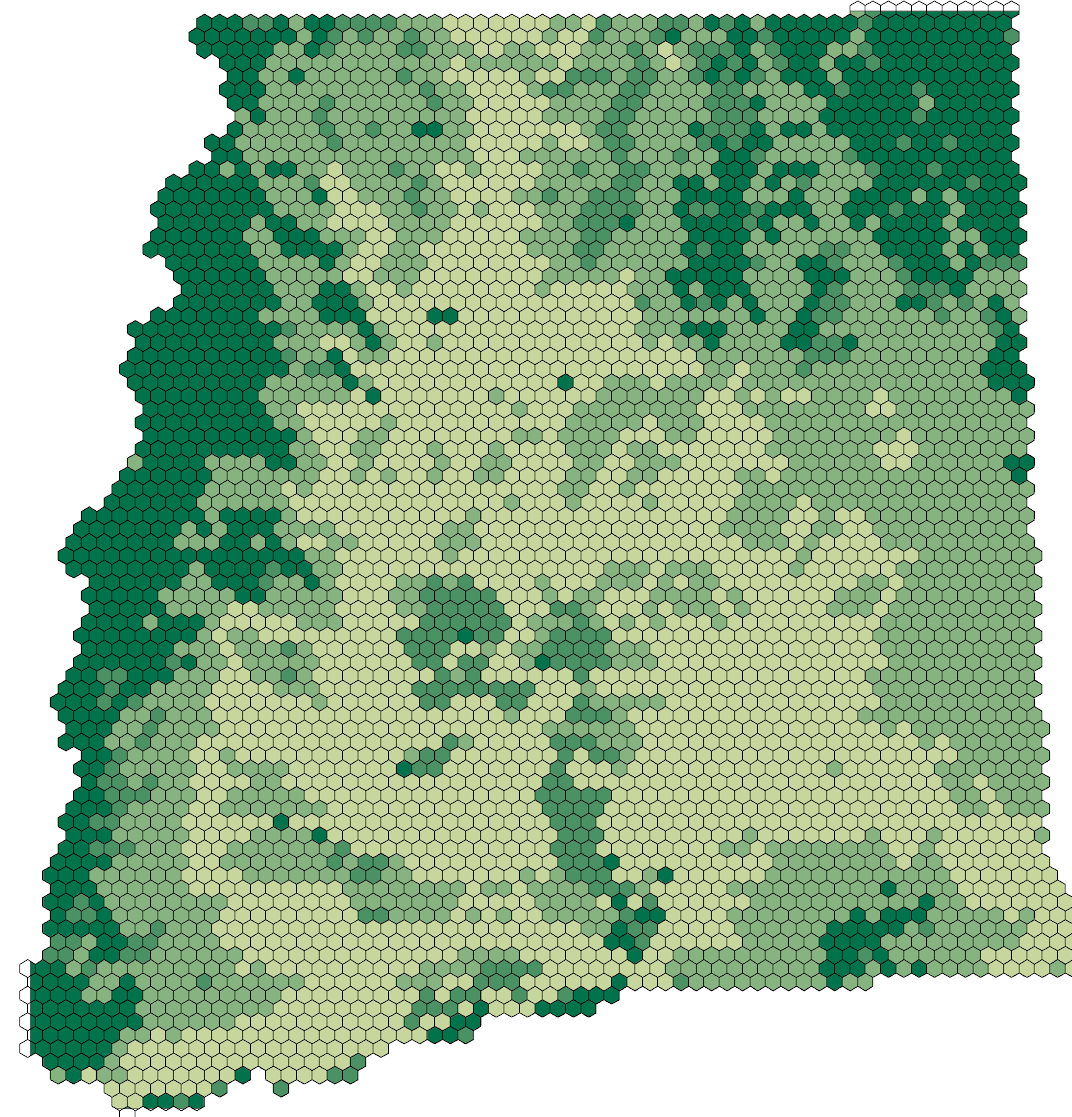 Study Area
Eastern Washington
3
Moisture Vulnerability Rank
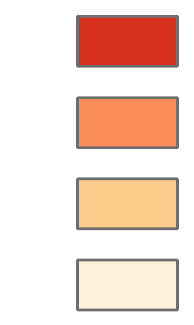 Lightning Vulnerability Rank
Fire Vulnerability Rank
2
3
1
0
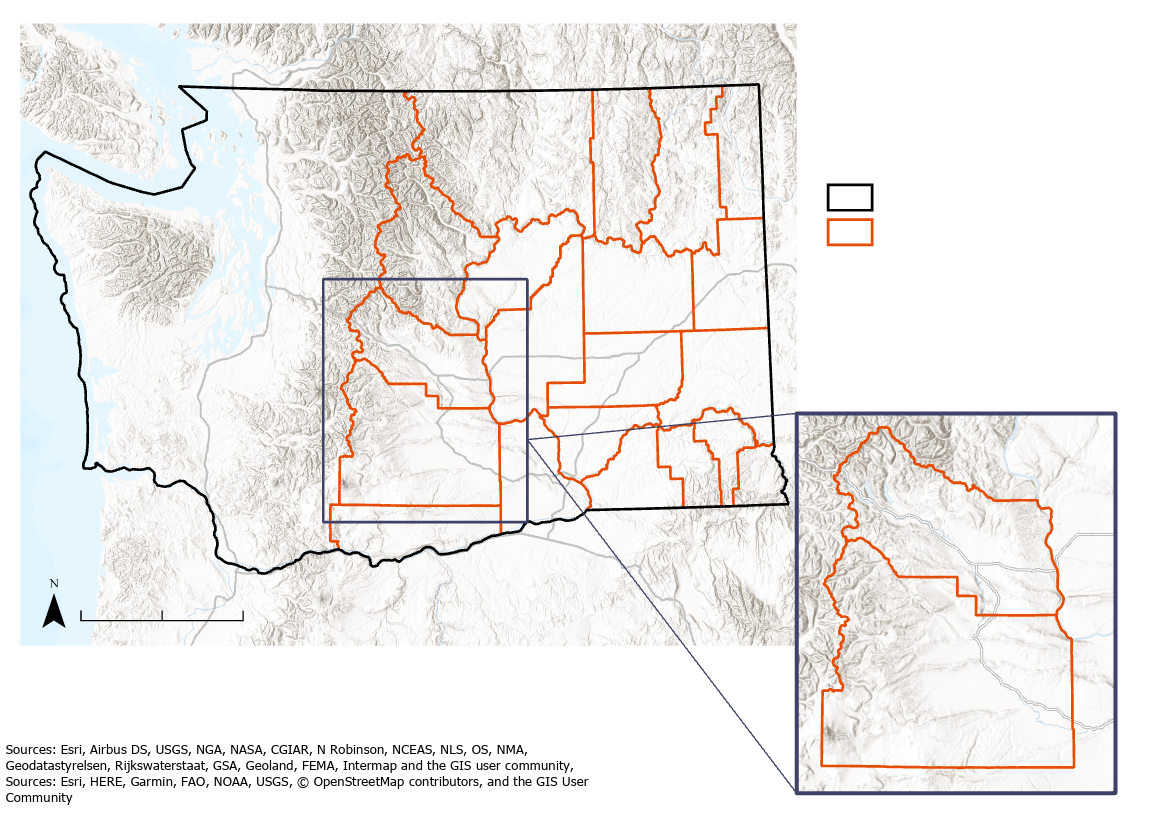 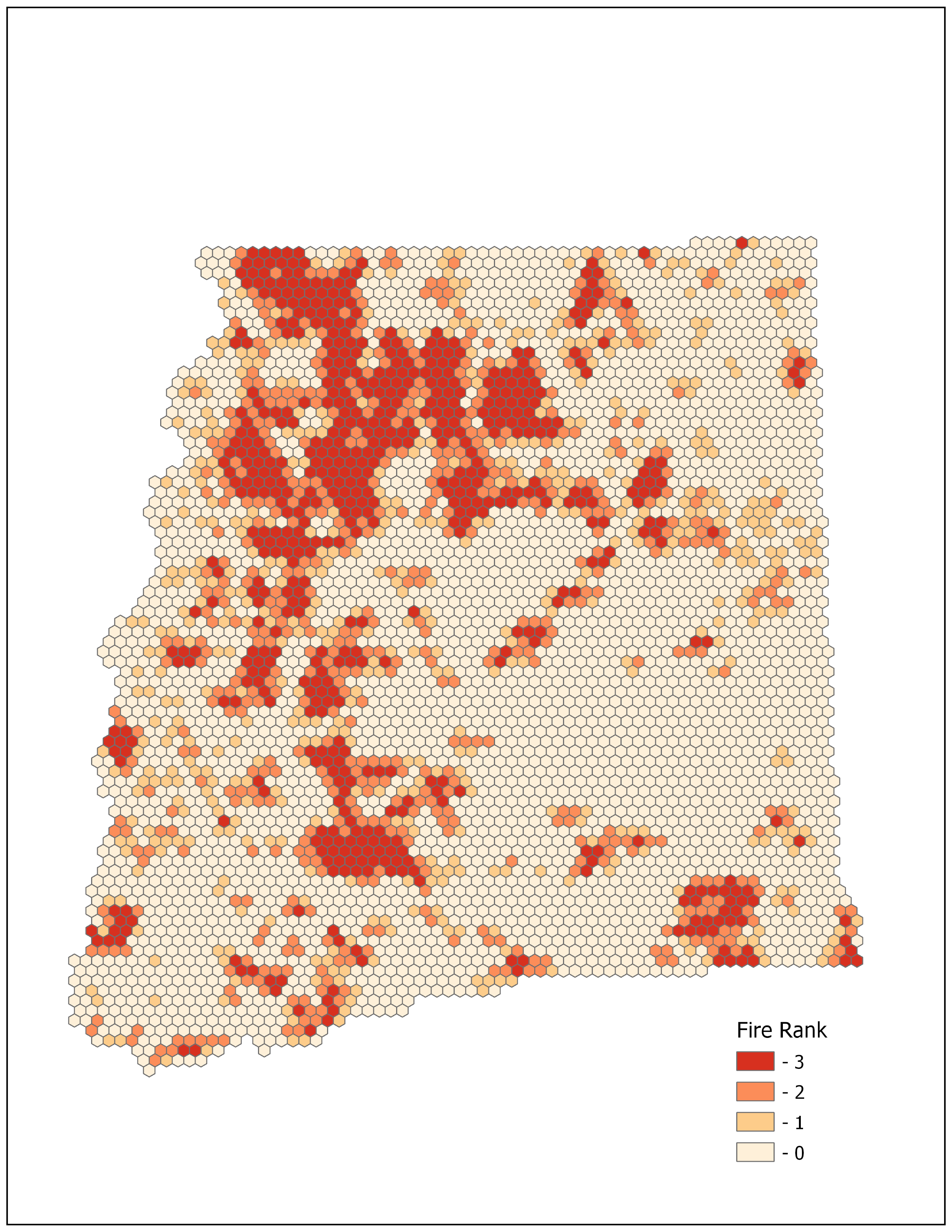 Seattle
Spokane
Composite Vulnerability Index
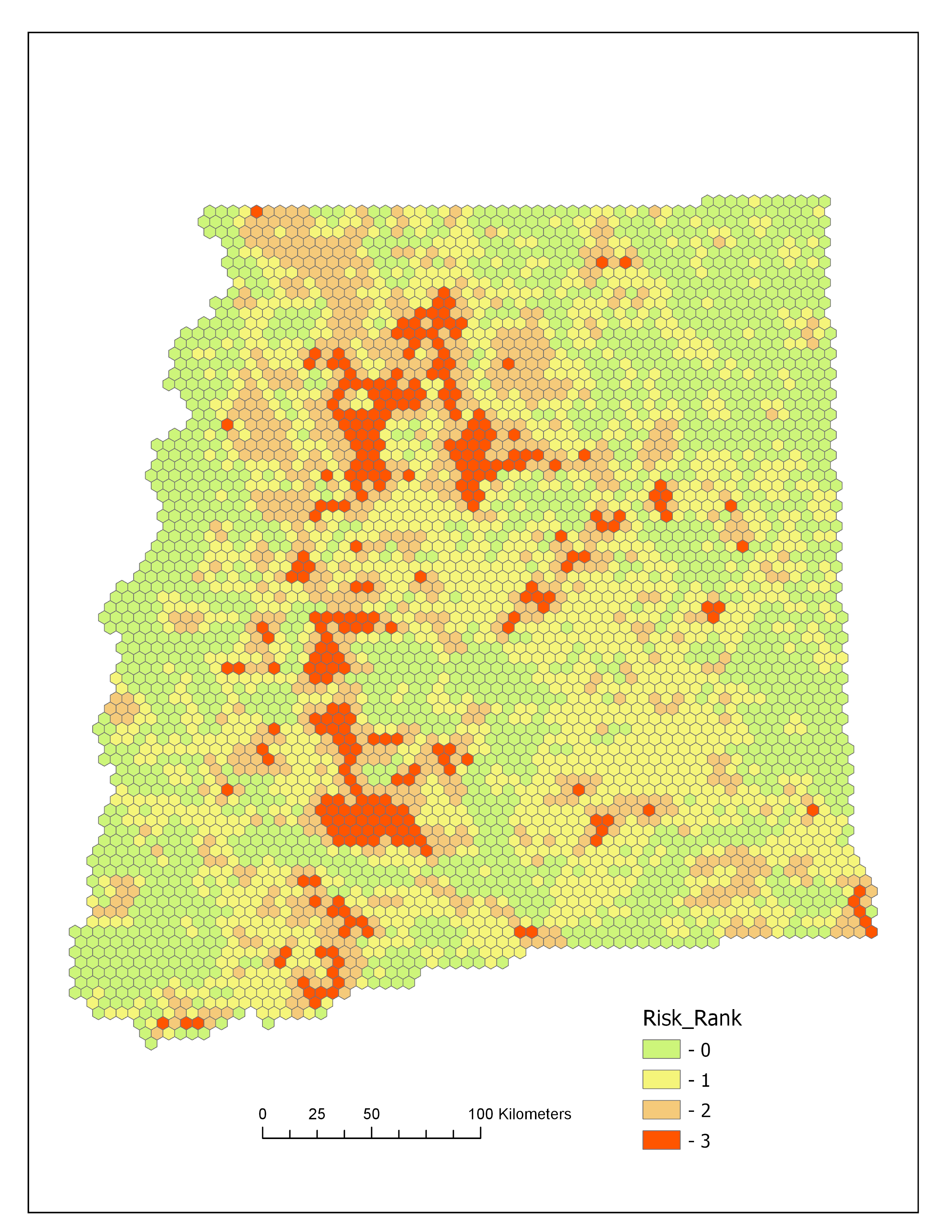 Washington State
The Composite Vulnerability Index Climatology combines the three factors - percent area burned, lightning exposure, and vegetation moisture - to show areas with low to high vulnerability; these are ranked from 0-3 where an index of 0 is low vulnerability and 3 is high.
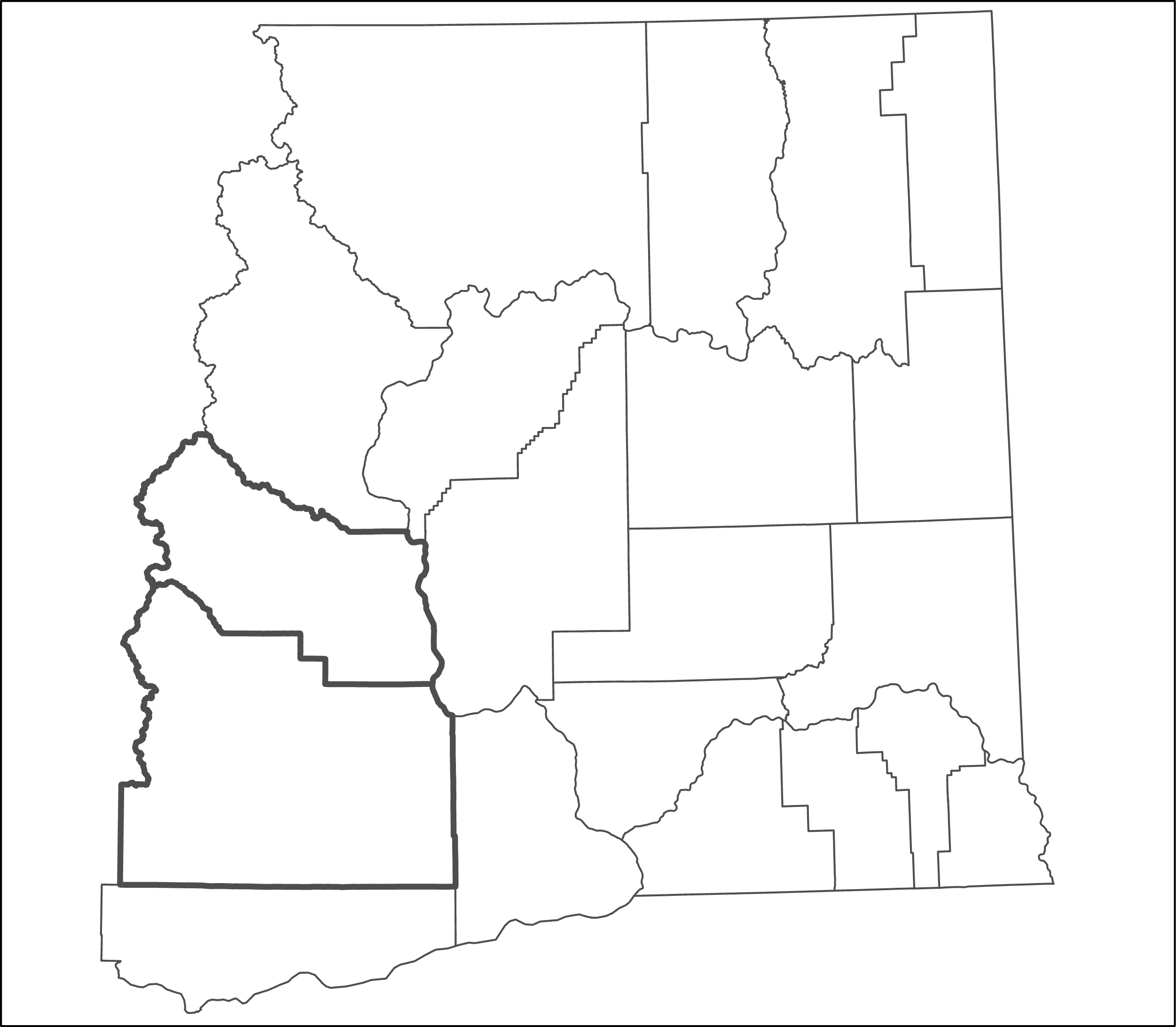 Eastern Washington
Okanogan
Kittitas County
Cle Elum
Vulnerability Rank
3
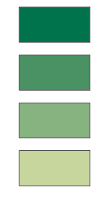 0		           80
2
0
100 km
50
1
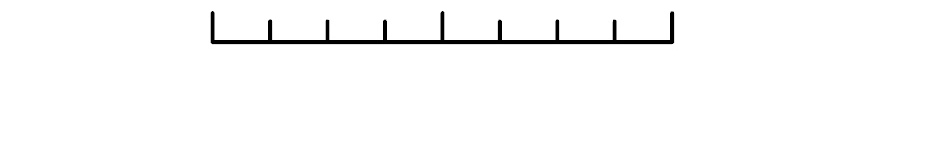 0
2
Kittitas
1
Yakima 
County
0
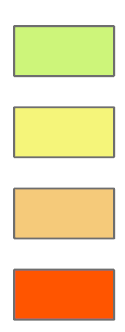 Earth Observations
3
2
Yakima
Distance (miles)
1
100 km
0
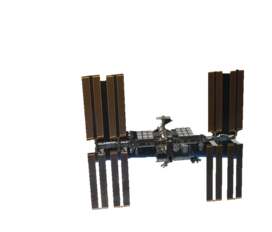 0
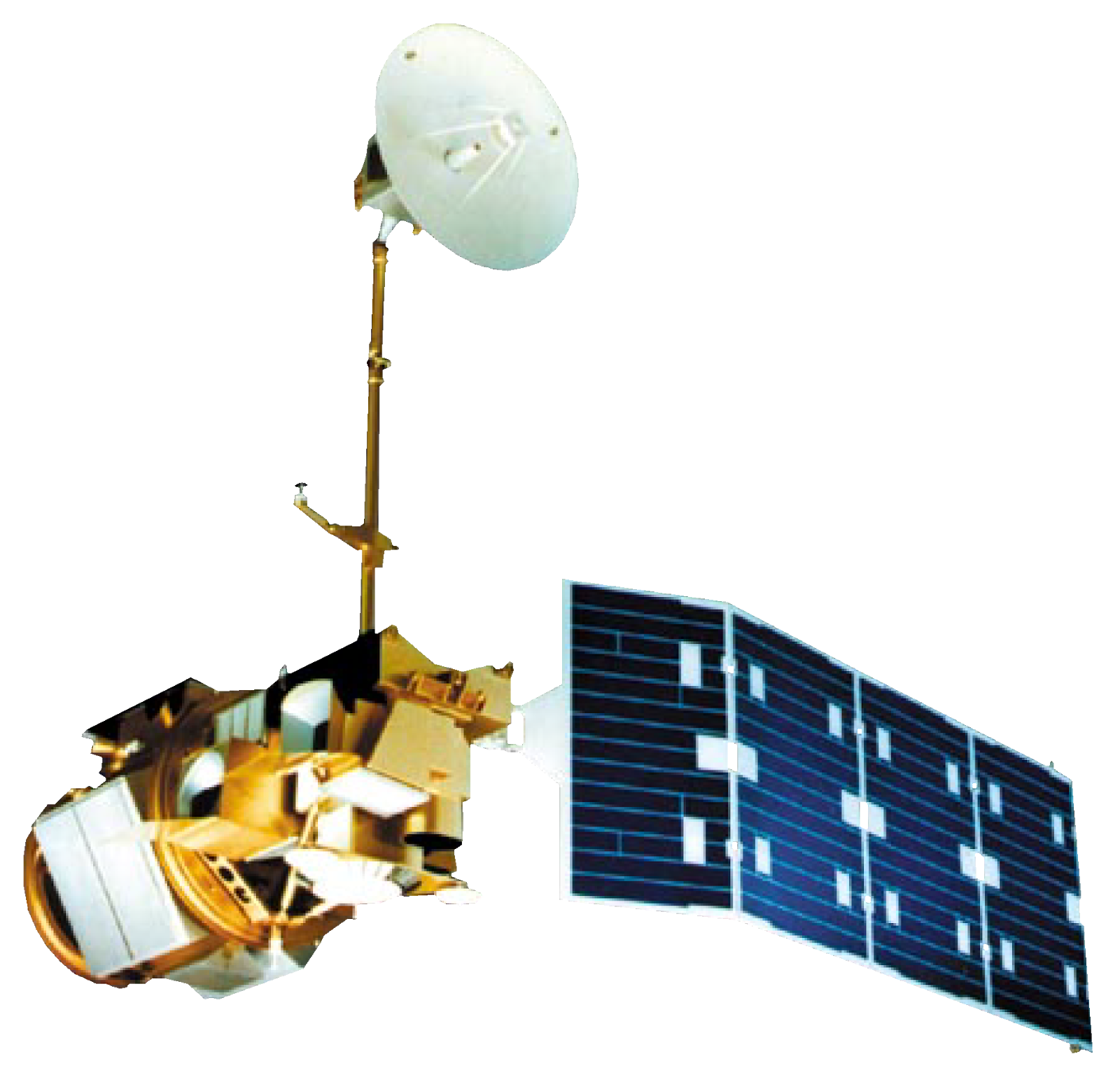 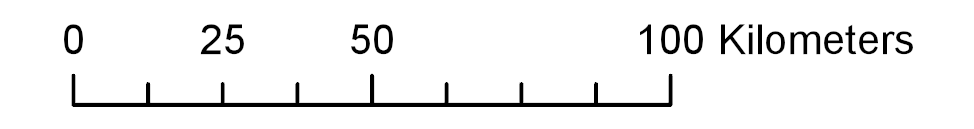 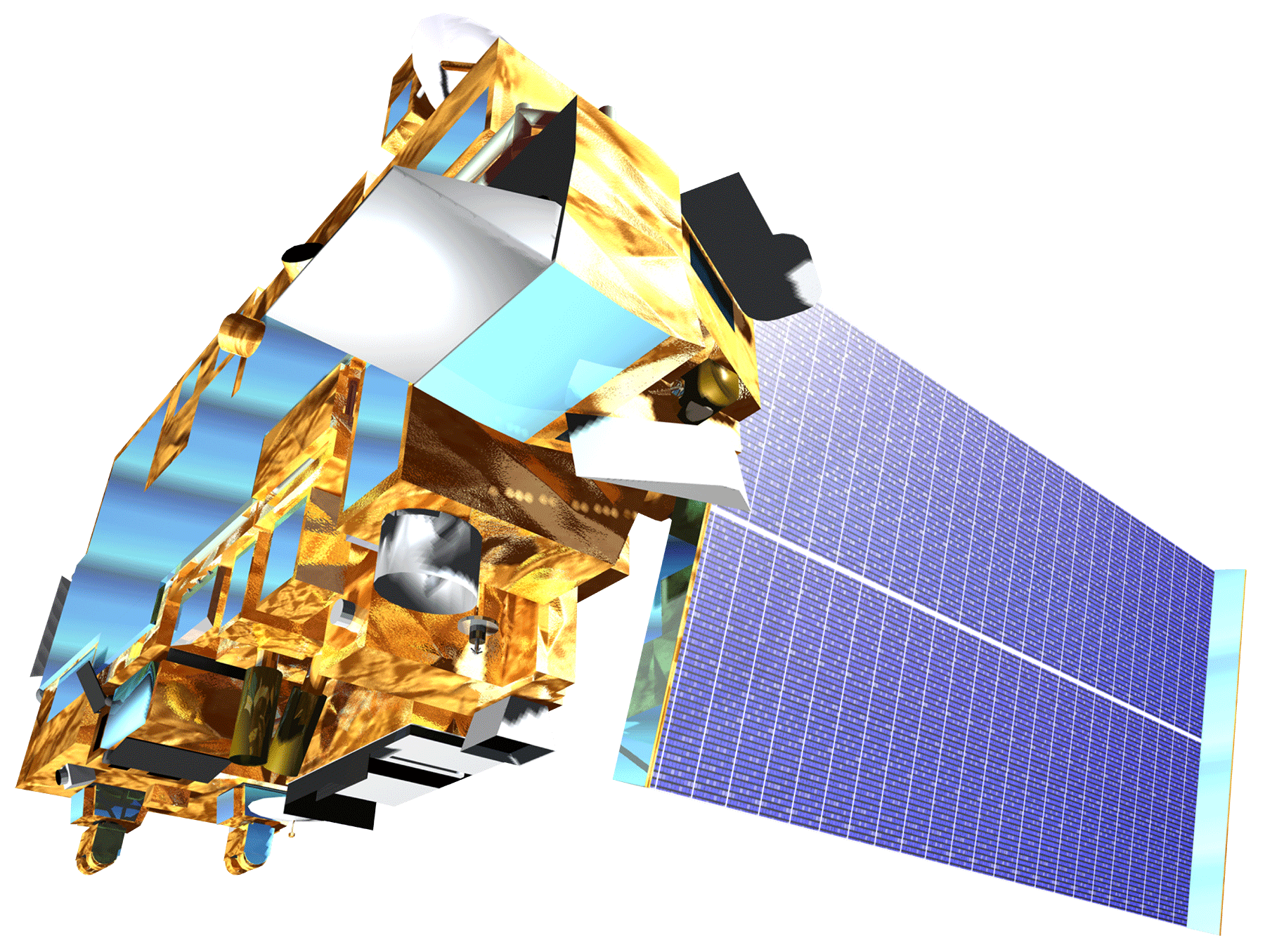 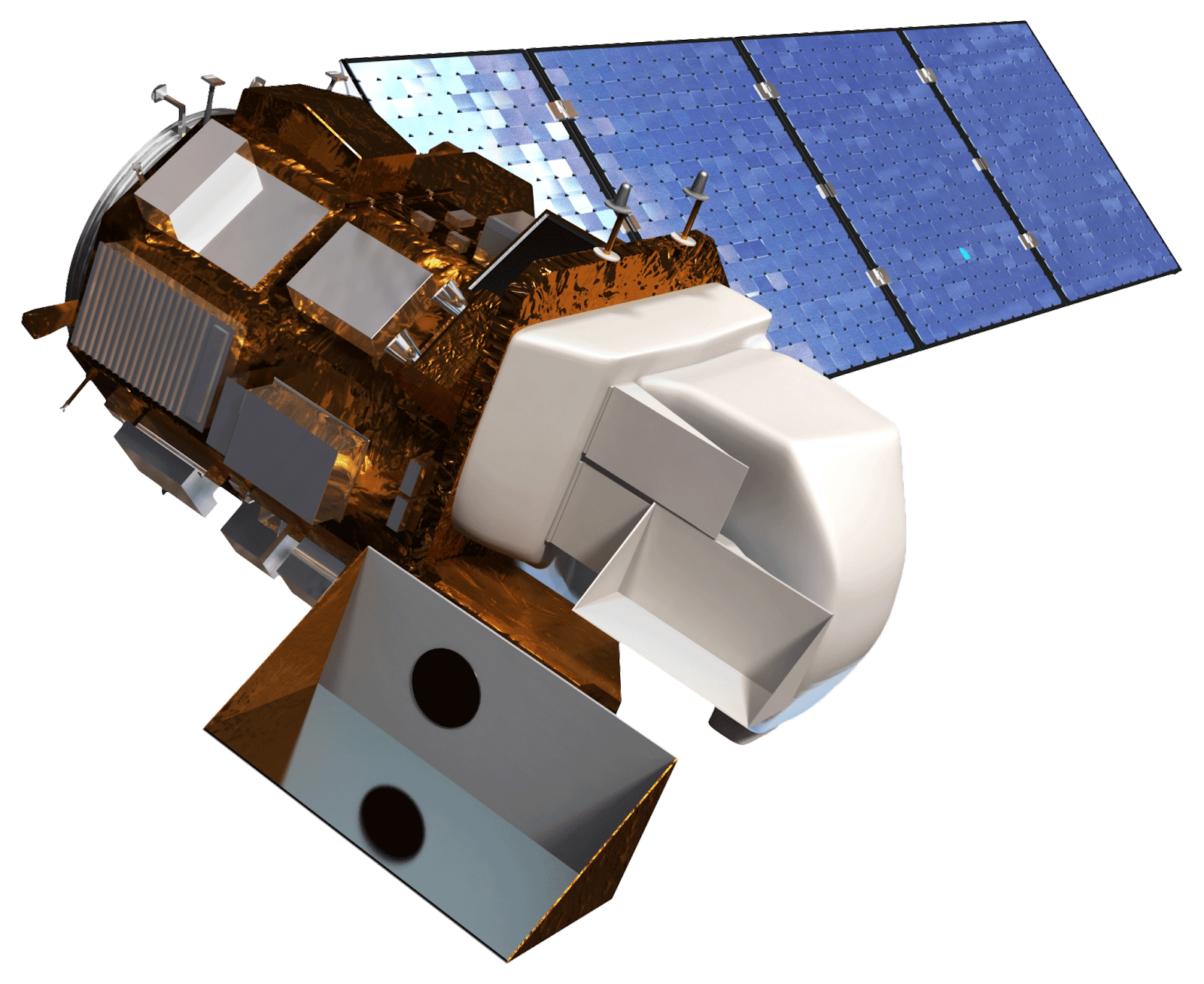 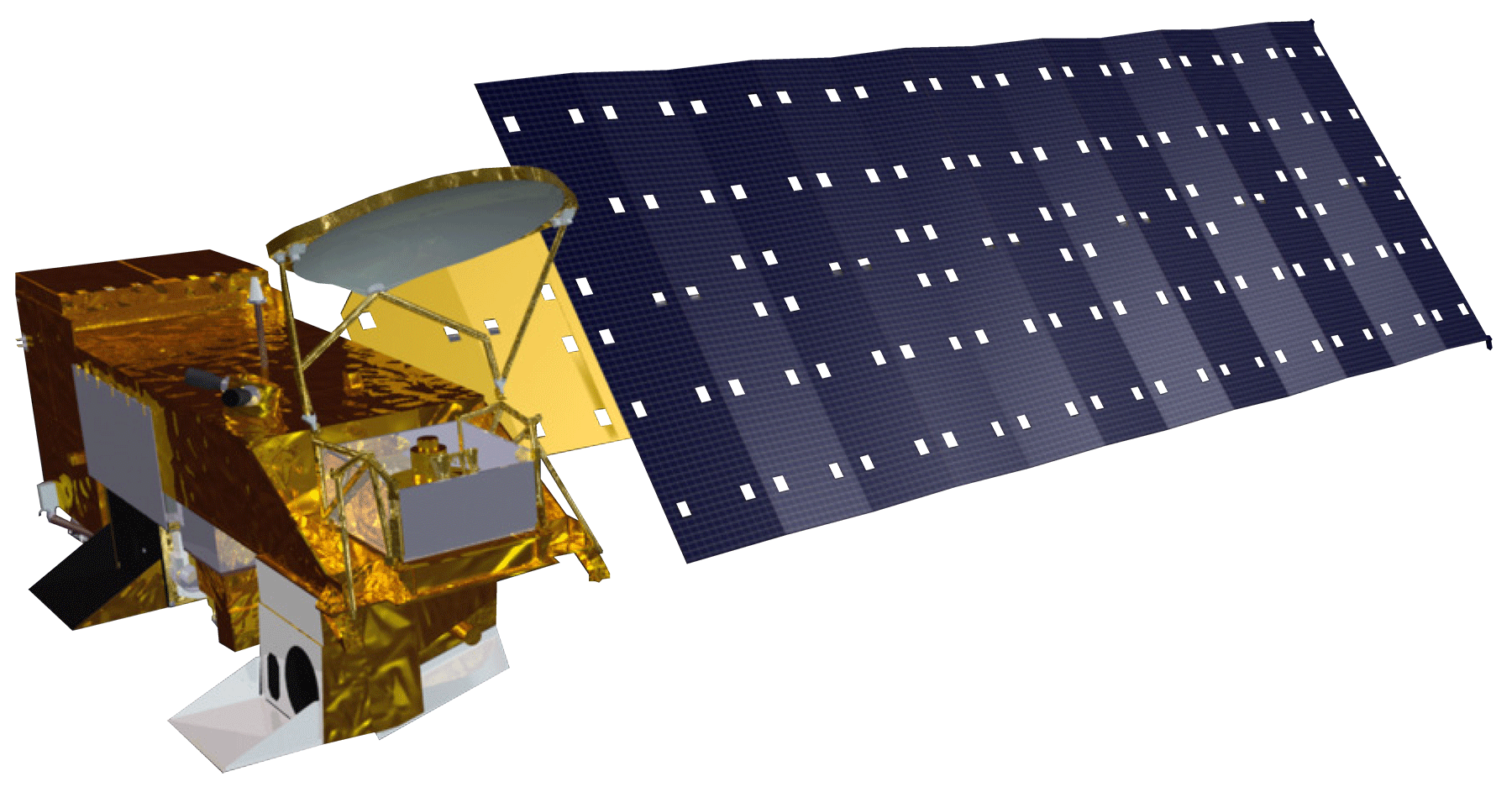 Sum of Fire, Lightning, and Vegetation Moisture Ranks by County
Fire Rank
1500
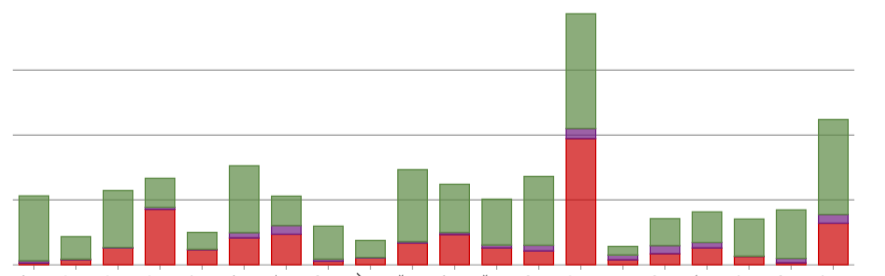 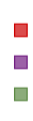 International Space Station Lightning Imaging Sensor
Lightning Rank
Landsat 5 TM
Landsat 8 OLI
Aqua MODIS
Terra MODIS
Sum of Ranks
1000
Moisture Rank
Methodology
500
Data Processing
Data Acquisition
0
End Products
Data Analysis
Climatology for 2001 to 2019
ArcGIS Online StoryMap
Fishnet   Methodology
Divide data by natural breaks into 4 classes, ranked as 0-3
Calculate
Percent Burn Area, Lightning Counts, Moisture Level from Landsat NDMI
Inputs
Fire Burn Record
ISS LIS Lightning Flash Locations
Landsat Vegetation Moisture
County
Franklin
Asotin
Benton
Garfield
Chelan
Ferry
Adams
Kittitas
Yakima
Lincoln
Douglas
Conclusions
Klickitat
Columbia
Stevens
Whitman
Spokane
Pend Oreille
Grant
Okanogan
Walla Walla
The highest index cells, or the most vulnerable, were concentrated in the northwest region of the study area, specifically in Okanogan County.
Within Kittitas and Yakima Counties, there were 1,750 total square kilometers classified as having the highest vulnerability (index of 3).
Vector fishnet layers derived from Earth observation data can be an effective, flexible way of conducting vulnerability assessment.
Acknowledgements
Project Partners
Brian Straniti, The Nature Conservancy Washington Chapter
Dr. Juan Torres-Pérez, Bay Area Environmental Research Institute, NASA Ames Research Center 
Dr. Kenton Ross, NASA Langley Research Center
Dr. Christopher Schultz and Dr. Chris Hain, Short-term Prediction Research and Transition Center (SPoRT), NASA Marshall Space Flight Center
Dr. Vincent Ambrosia, NASA Ames Research Center
Gina Cova, DEVELOP Fellow – NASA Ames Research Center
Zachary Bengtsson, DEVELOP Fellow – NASA Ames Research Center
John Dilger, Spatial Informatics Group
Christine Evans and Essence Raphael, University of Alabama, Huntsville
The Nature Conservancy, Washington Chapter
Team Members
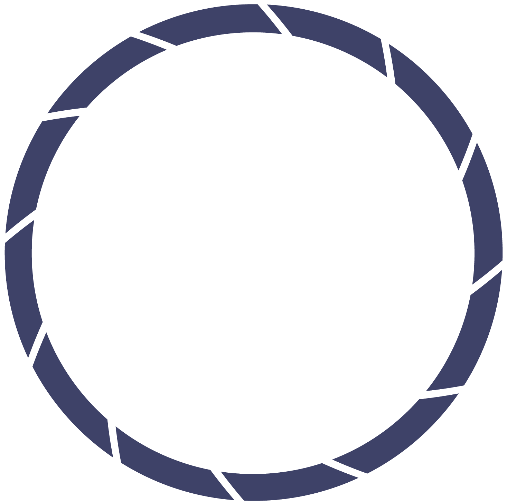 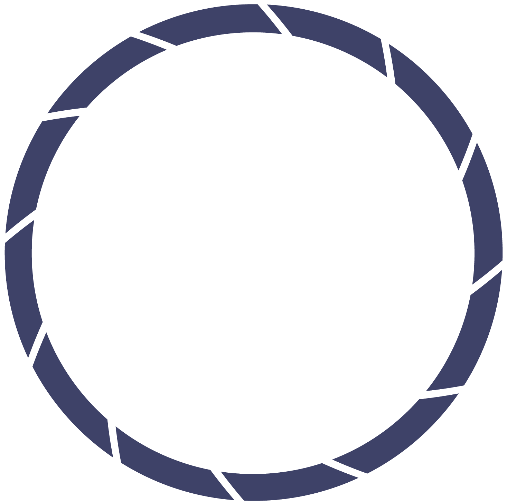 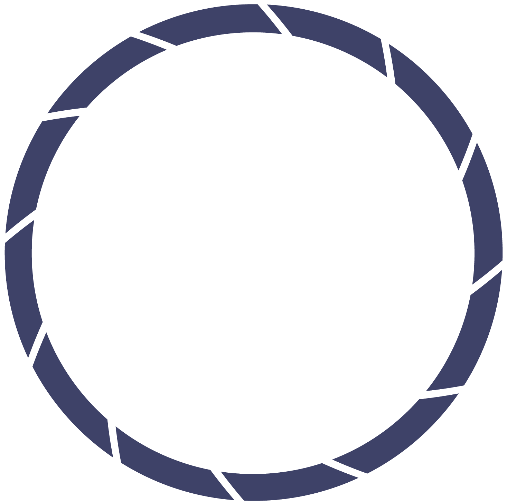 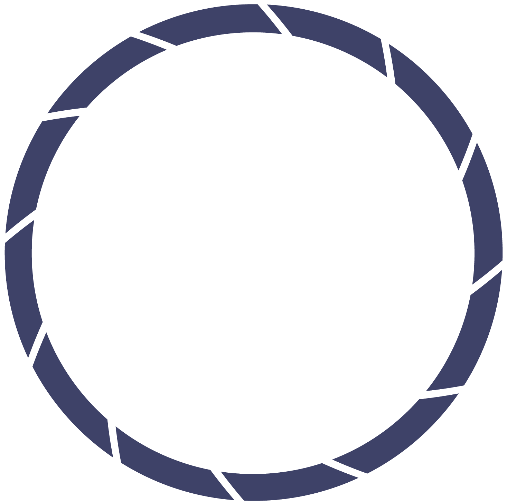 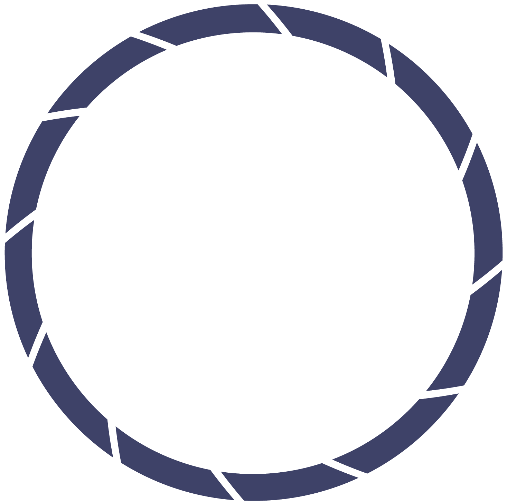 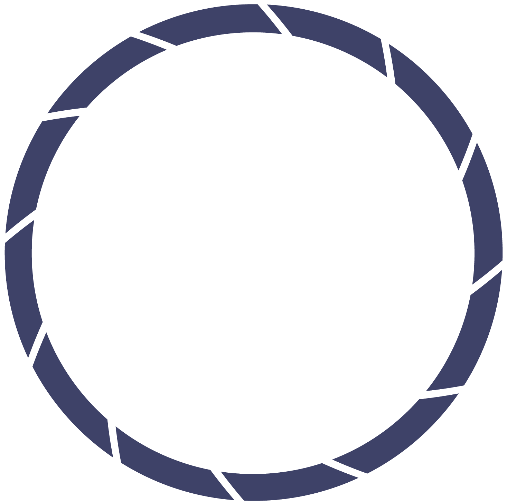 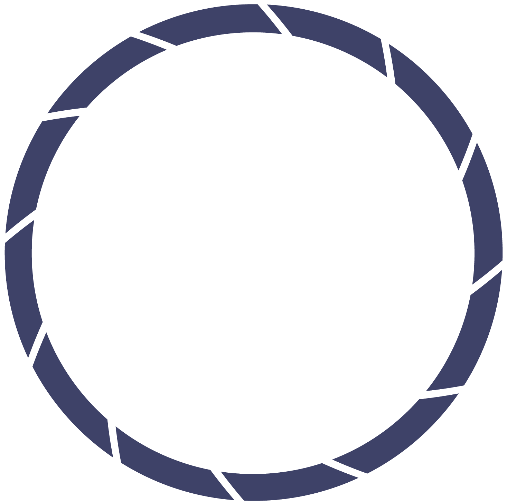 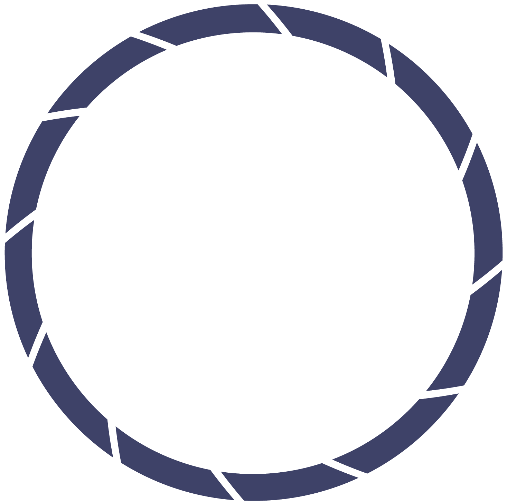 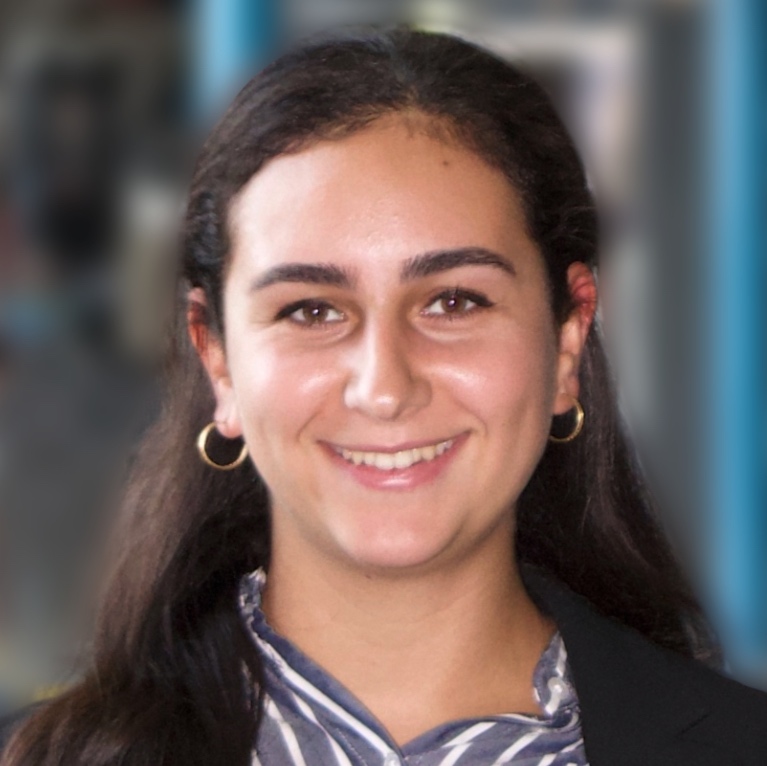 Ani Matevosian
Project Lead
Ani Matevosian
Project Lead
Amelia Zaino
Amelia Zaino
Amy Kennedy
Amy Kennedy
Evan Bradish
Evan Bradish
California - Ames